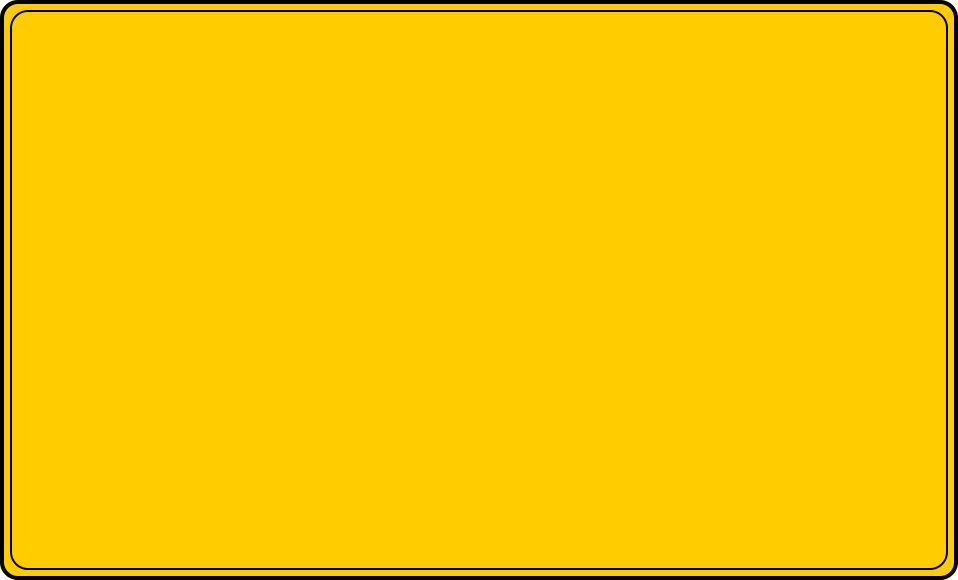 Team 1 Score
Team 2 Score
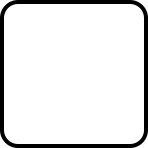 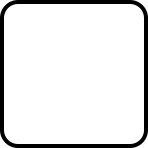 Jeopardy
Jeopardy
Jeopardy
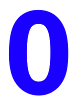 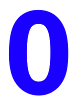 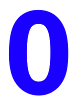 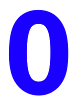 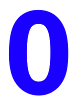 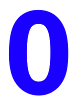 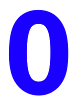 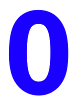 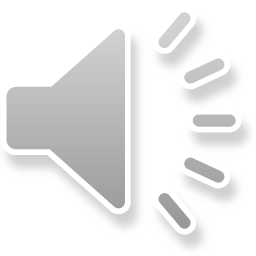 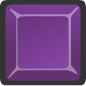 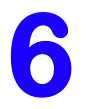 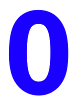 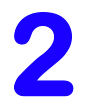 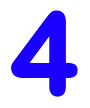 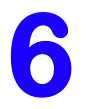 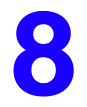 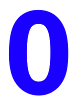 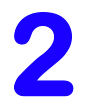 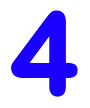 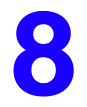 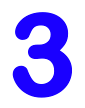 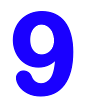 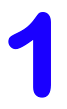 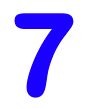 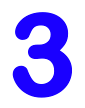 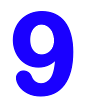 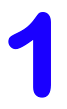 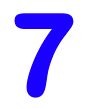 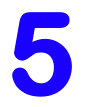 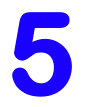 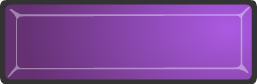 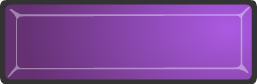 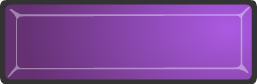 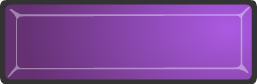 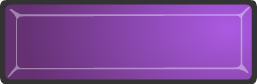 Features
Political
Physical
Misc.
Canal
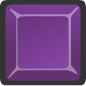 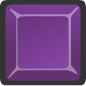 100
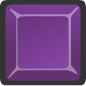 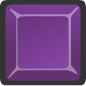 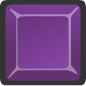 100
100
100
100
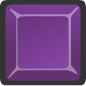 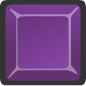 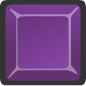 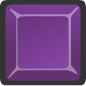 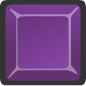 200
200
200
200
200
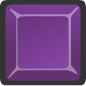 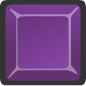 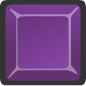 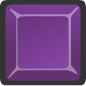 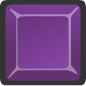 300
300
300
300
300
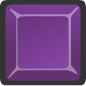 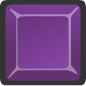 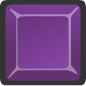 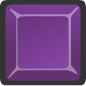 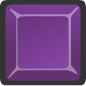 400
400
400
400
400
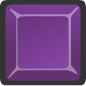 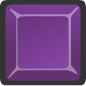 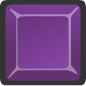 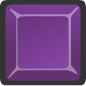 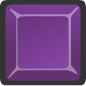 500
500
500
500
500
Political - 100
Number 9
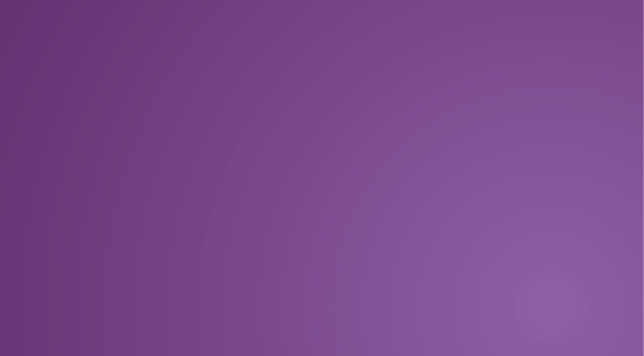 Cuba
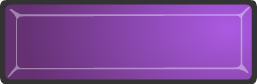 Jeopardy Board
move to reveal
move to reveal
Political  - 200
Which country's capital is Santiago?
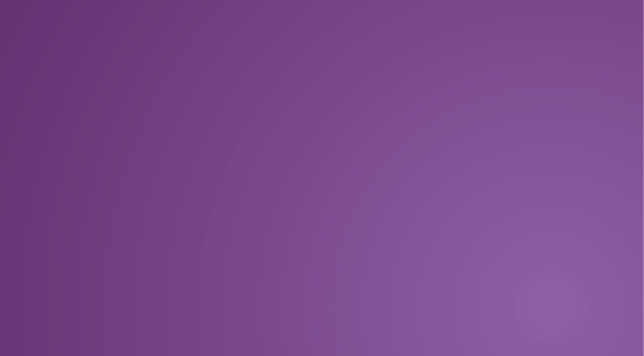 25, Chile
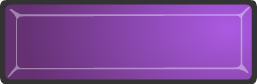 move to reveal
Jeopardy Board
move to reveal
Political  - 300
Number 24
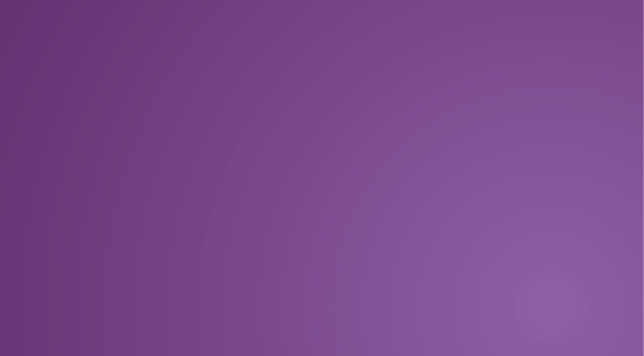 Argentina
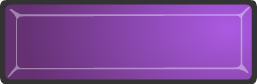 move to reveal
move to reveal
Jeopardy Board
Political  - 400
Number 19?
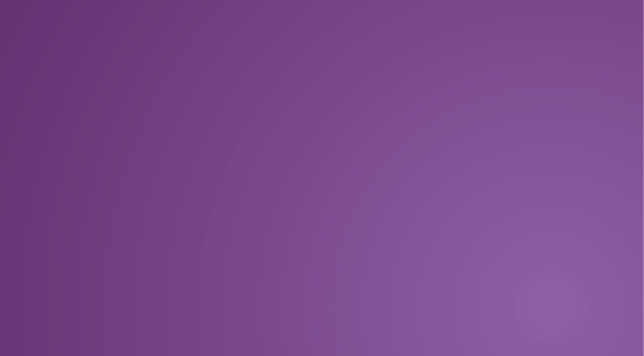 Ecuador
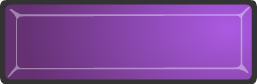 move to reveal
move to reveal
Jeopardy Board
Political  - 500
Number 8.
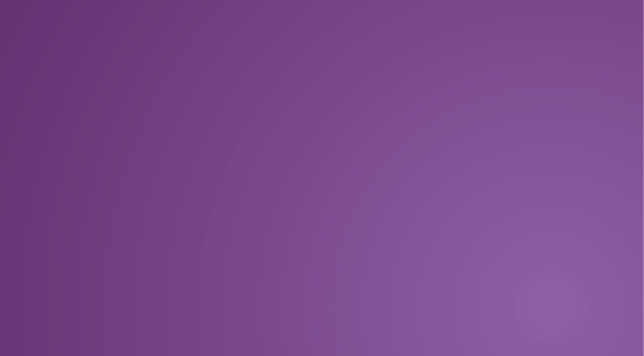 Panama
move to reveal
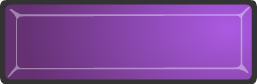 move to reveal
Jeopardy Board
Physical - 100
Number 4?
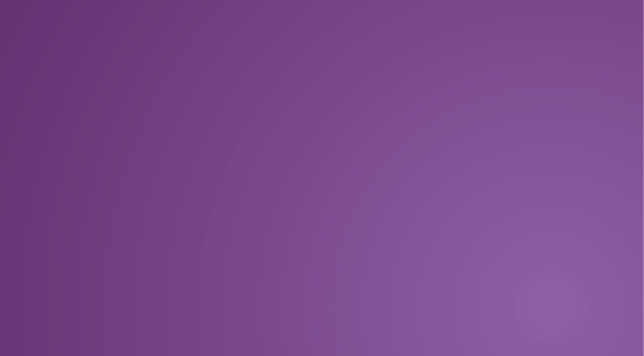 Andes Mountains
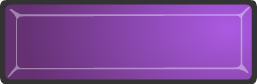 Jeopardy Board
move to reveal
move to reveal
Physical - 200
Number 3?
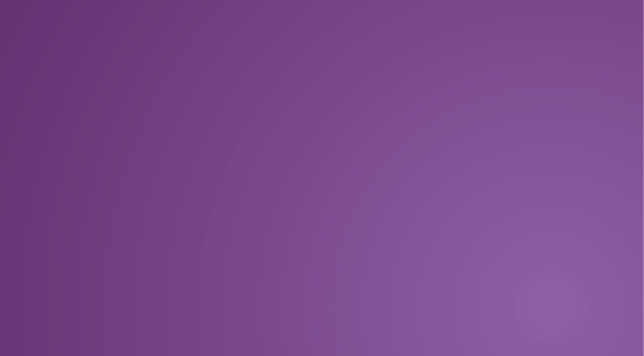 Sierra Madre del Sur
move to reveal
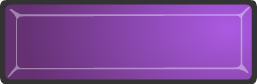 move to reveal
Jeopardy Board
Physical - 300
Number 11?
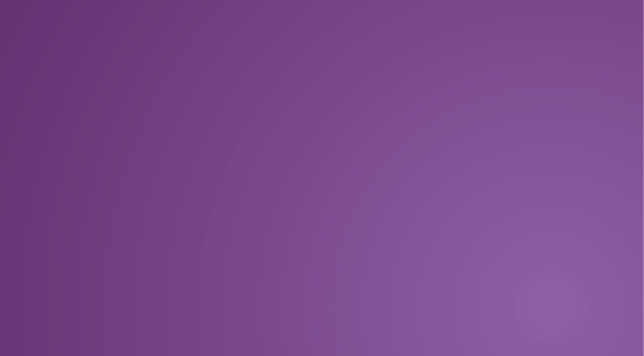 Pampas
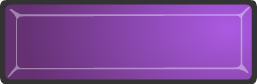 move to reveal
move to reveal
Jeopardy Board
Physical - 400
Number 9?
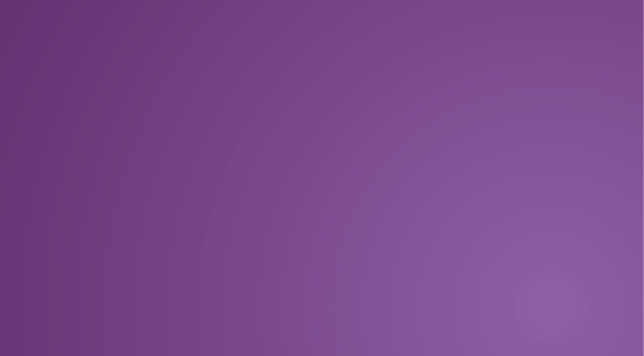 Galapogos Islands
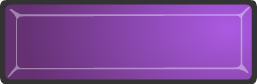 move to reveal
move to reveal
Jeopardy Board
Physical - 500
Which number is the Yucatan Peninsula?
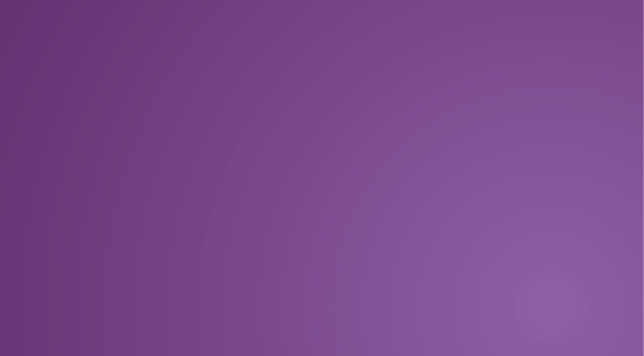 17
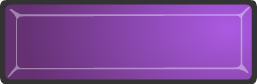 Jeopardy Board
move to reveal
move to reveal
Canal - 100
Which country started the Panama Canal?
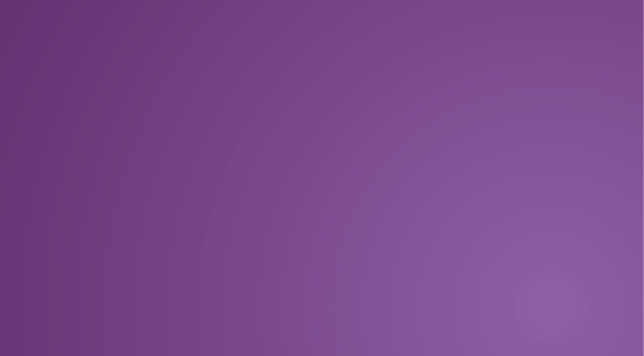 France
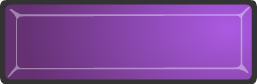 Jeopardy Board
move to reveal
move to reveal
Canal - 200
What type of canal is the Panama Canal?
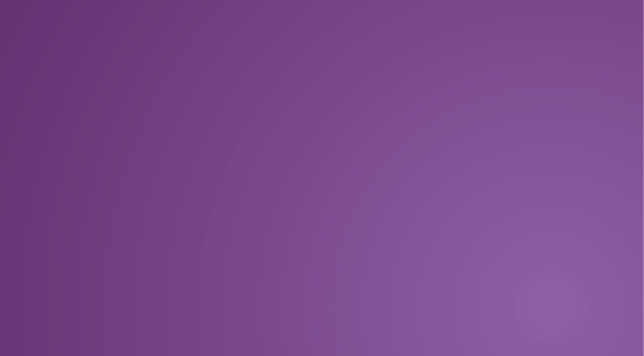 Lock
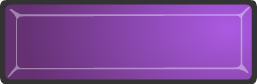 move to reveal
Jeopardy Board
move to reveal
Canal - 300
Malaria and yellow fever are transmitted by what?
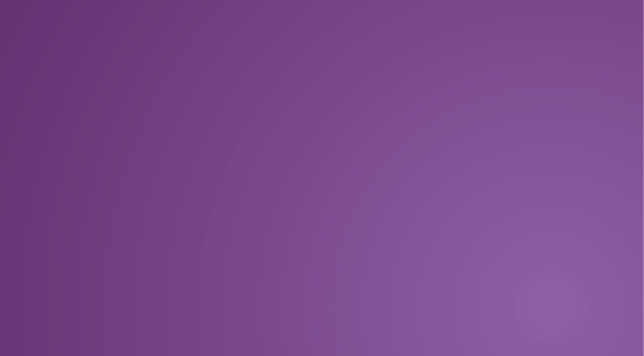 Mosquitos
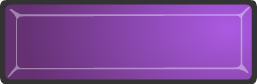 Jeopardy Board
move to reveal
move to reveal
Canal - 400
Gold and silver was a fancy way to describe what?
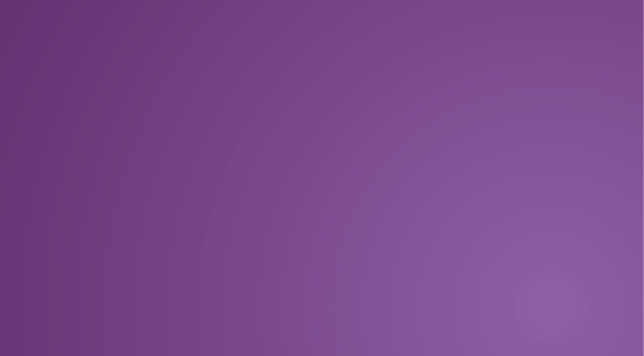 segregation
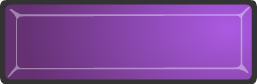 move to reveal
Jeopardy Board
move to reveal
Canal - 500
The canal was built through which type of landform?
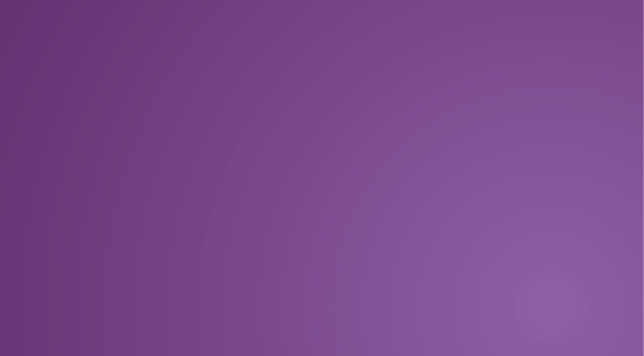 Isthmus
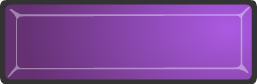 move to reveal
move to reveal
Jeopardy Board
Features - 100
Pictures in the Peruvian Desert.
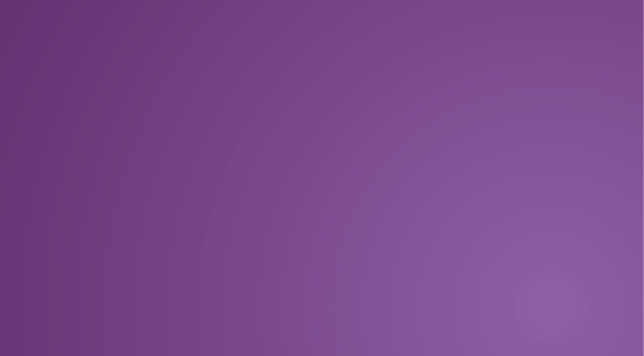 Nazca Lines
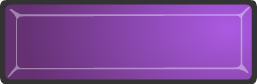 move to reveal
move to reveal
Jeopardy Board
Features - 200
The highest waterfall in the world.
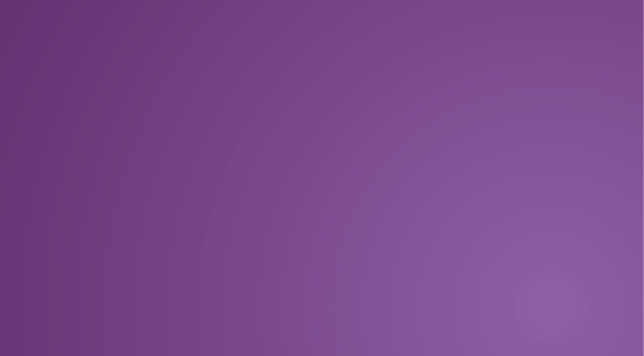 Angel Falls
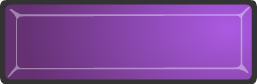 move to reveal
move to reveal
Jeopardy Board
Features  - 300
Huge statues on Easter Island.
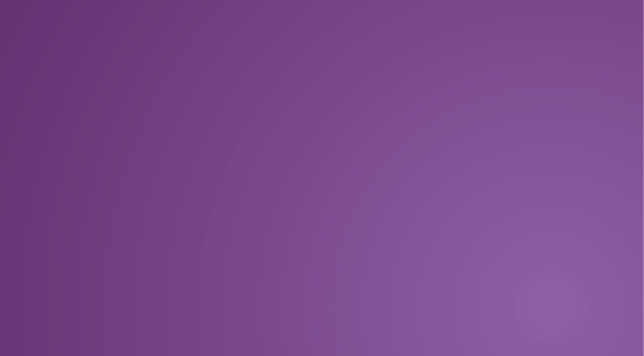 Moai
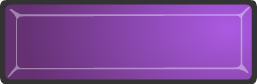 move to reveal
move to reveal
Jeopardy Board
Features  - 400
What does Tierra Caliente stand for?
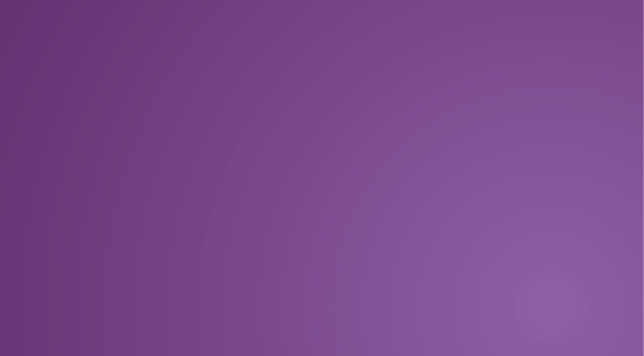 Hot land; climate zone
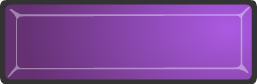 move to reveal
move to reveal
Jeopardy Board
Features - 500
The name of the Atzec capital.
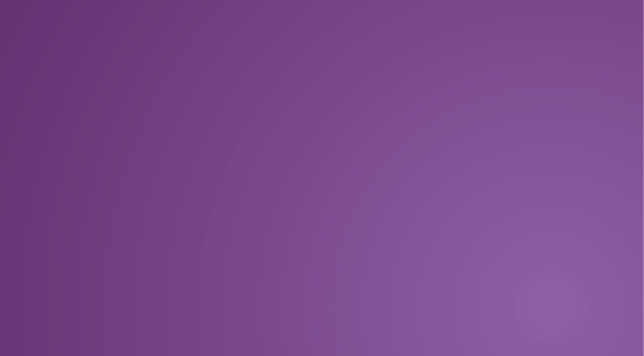 Tenochititlan
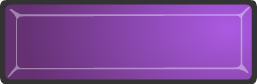 move to reveal
move to reveal
Jeopardy Board
Misc. - 100
Most widespread language in Latin America.
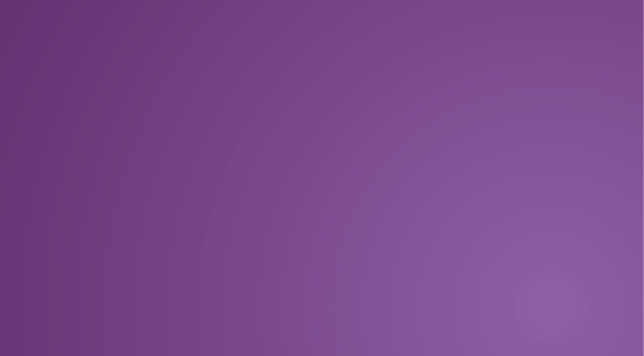 Spanish
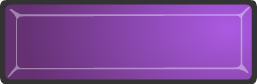 Jeopardy Board
move to reveal
move to reveal
Misc. - 200
Most widespread religion.
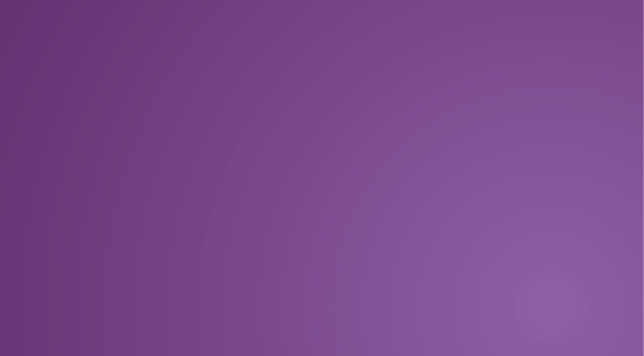 Roman Catholic
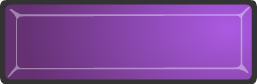 move to reveal
move to reveal
Jeopardy Board
Misc. - 300
Revolts for independence were led by which leader?
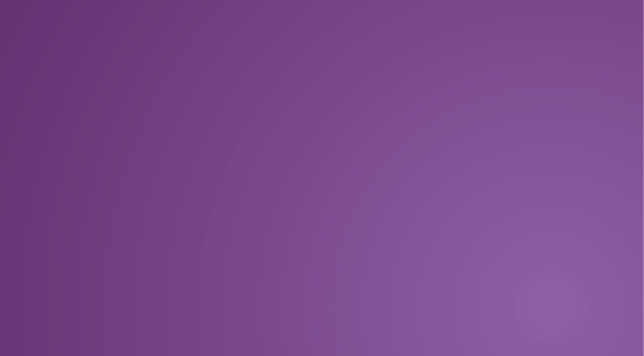 Simon Bolivar
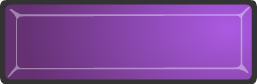 Jeopardy Board
move to reveal
move to reveal
Misc.  - 400
This killed more natives in LA than anything else.
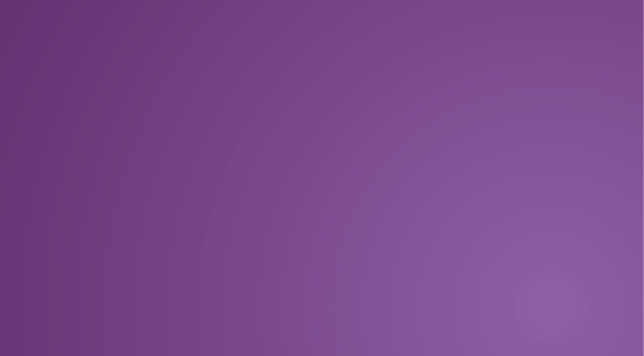 small pox
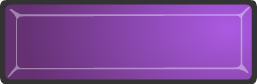 move to reveal
move to reveal
Jeopardy Board
Misc. - 500
Country that conquered most of Latin America.
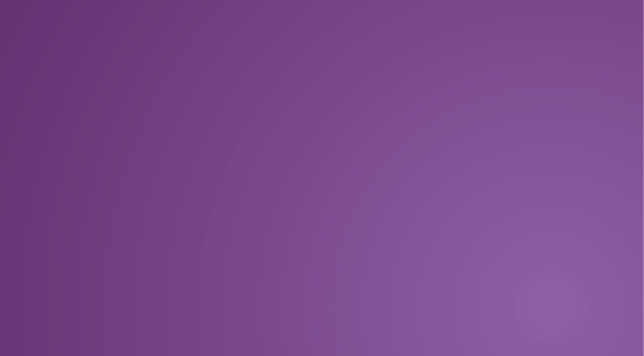 Spain
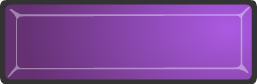 Jeopardy Board
move to reveal
move to reveal
Final Jeopardy

Without using your notes....
Name 10 countries and capitals
Name 4 Mountain Ranges
Name 3 Rivers
Name 2 Deserts
Name 2 other land features